جمع وطرح كسور
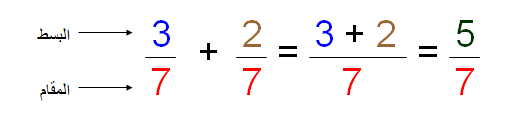 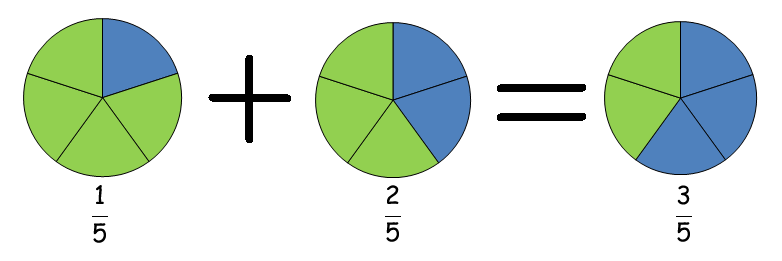 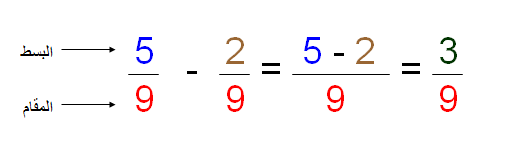 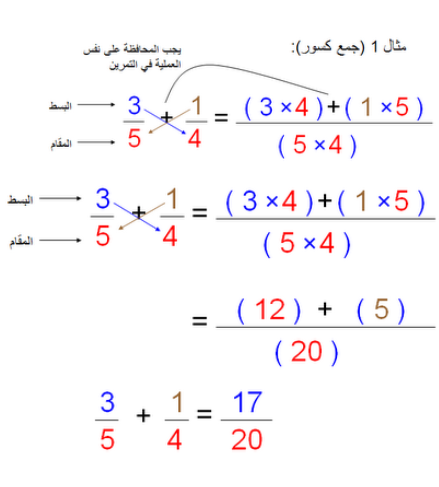 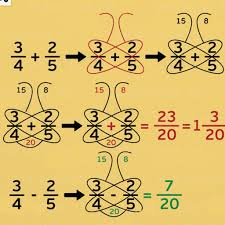